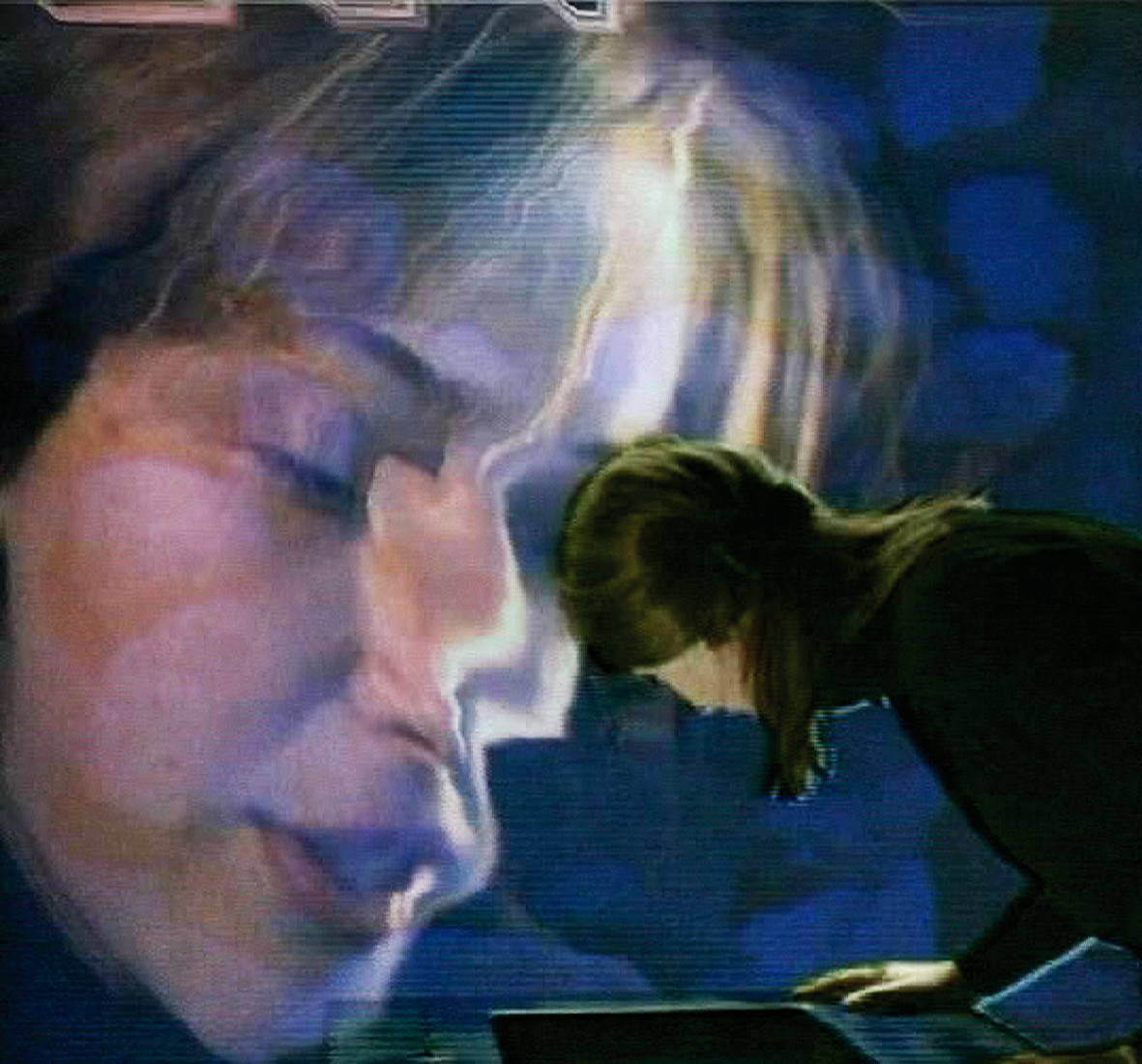 Cultura e mídia digital do objeto ao sistema ProfA. DrA. Anja Pratschke
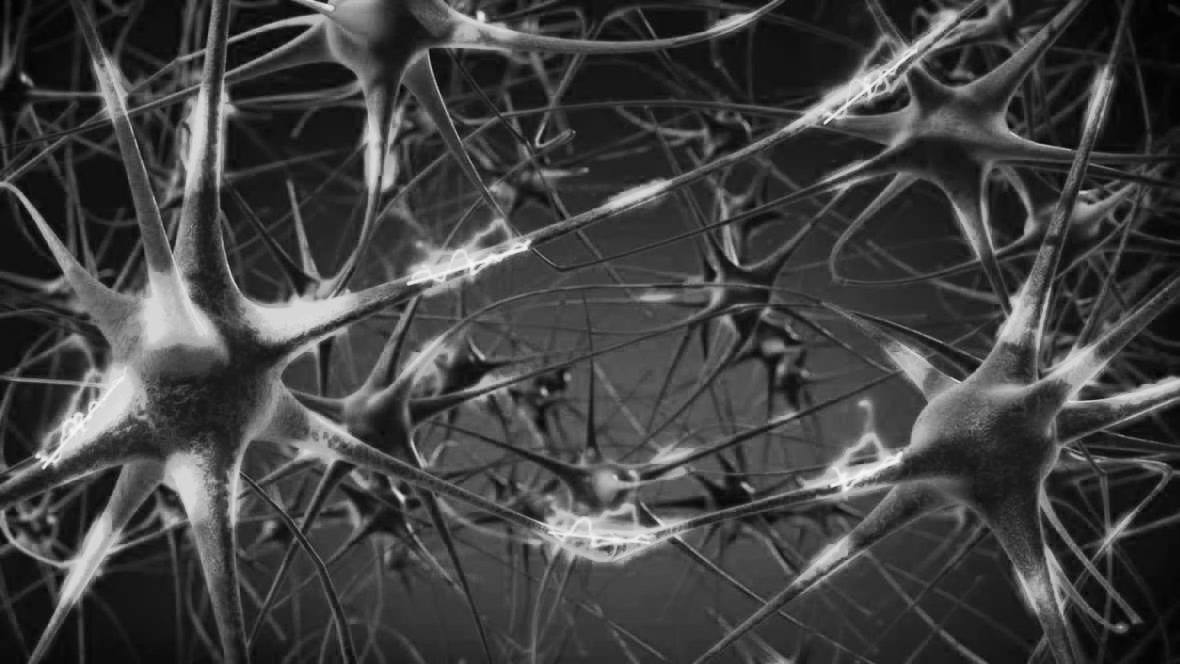 01	CULTURA [NA ERA] DIGITAL
O que se altera na cultura digital?
tecnologia educação trabalho arte e pensamento
[Entrevistas de Pierre Lévy a Florestan Fernandes Junior. As formas do saber. São Paulo: Franmi, Vídeo, 2000.]
03	Mídia digital e arquitetura
Da representação à performance
anos 1990
anos 2010
anos 2000
anos 1980
performance Simulação, 
automação, otimização, adaptação, inteligência artificial, GIS, BIM, design paramétrico, fabricação digital



Orientado ao sistema, ecologia
REPRESENTAÇÃO
Computadores standalone, aproximações entre arquitetura e computação, demandas para desenvolvimento de software


Objeto, conceitos, desconstrução
interatividade, conectividade
Design de interface, visualização, organização da informação, integração




Objeto, ampliação de referências, glocal
Hibridização,
Virtualização
Desenvolvimento computacional: redes, distribuição, mobilidade, do desktop ao laptop, compatibilidade entre software, 3D

Complexidade, biologia, geometria complexa
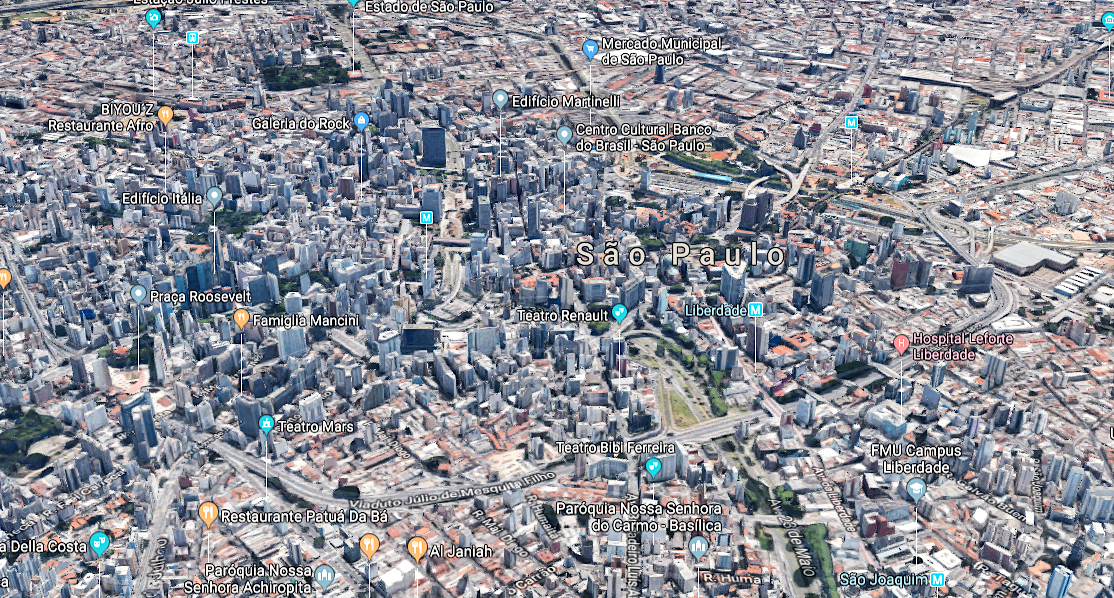 05	BAUKUNST, OU ARTE+CONSTRUÇÃO
Hibridização
“O uso pleno da Internet e do software livre cria fantásticas possibilidades de democratizar os acessos à informação e ao conhecimento, maximizar os potenciais dos bens e serviços culturais, amplificar os valores que formam o nosso repertório comum e, portanto, a nossa cultura, e potencializar também a produção cultural, criando inclusive novas formas de arte.”
GIL, G., 2004
[Imagens ©2018 Google Dados do mapa ©2018 Google]
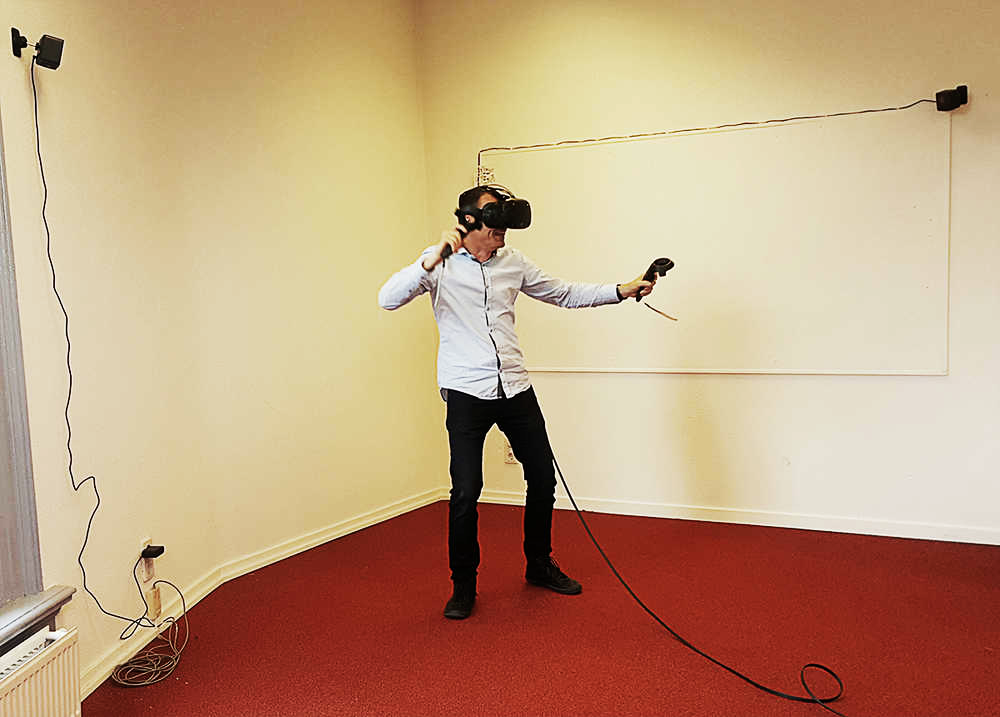 05	BAUKUNST, OU ARTE+CONSTRUÇÃO
Realidade virtual e aumentada
[UN Studio United Network Studio, 2018]
[Speaker Notes: REVER TEXTO? Visualizar ou vivenciar?
REFERÊNCIA UN STUDIO]
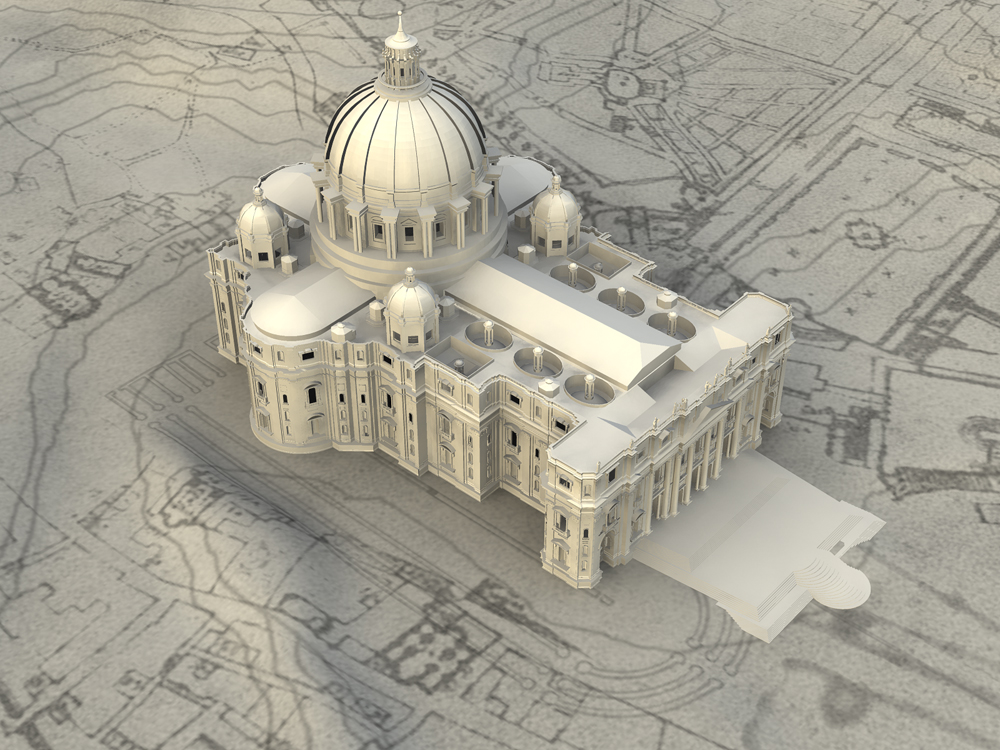 05	BAUKUNST, OU ARTE+CONSTRUÇÃO
Realidade virtual e aumentada
[Technisch Universität Darmstadt Prof. Dr. Manfred Koob]
[Speaker Notes: REVER TEXTO? Visualizar ou vivenciar?
REFERÊNCIA UN STUDIO]
05	BAUKUNST, OU ARTE+CONSTRUÇÃO
Plataformas: comunicação e processos decisórios
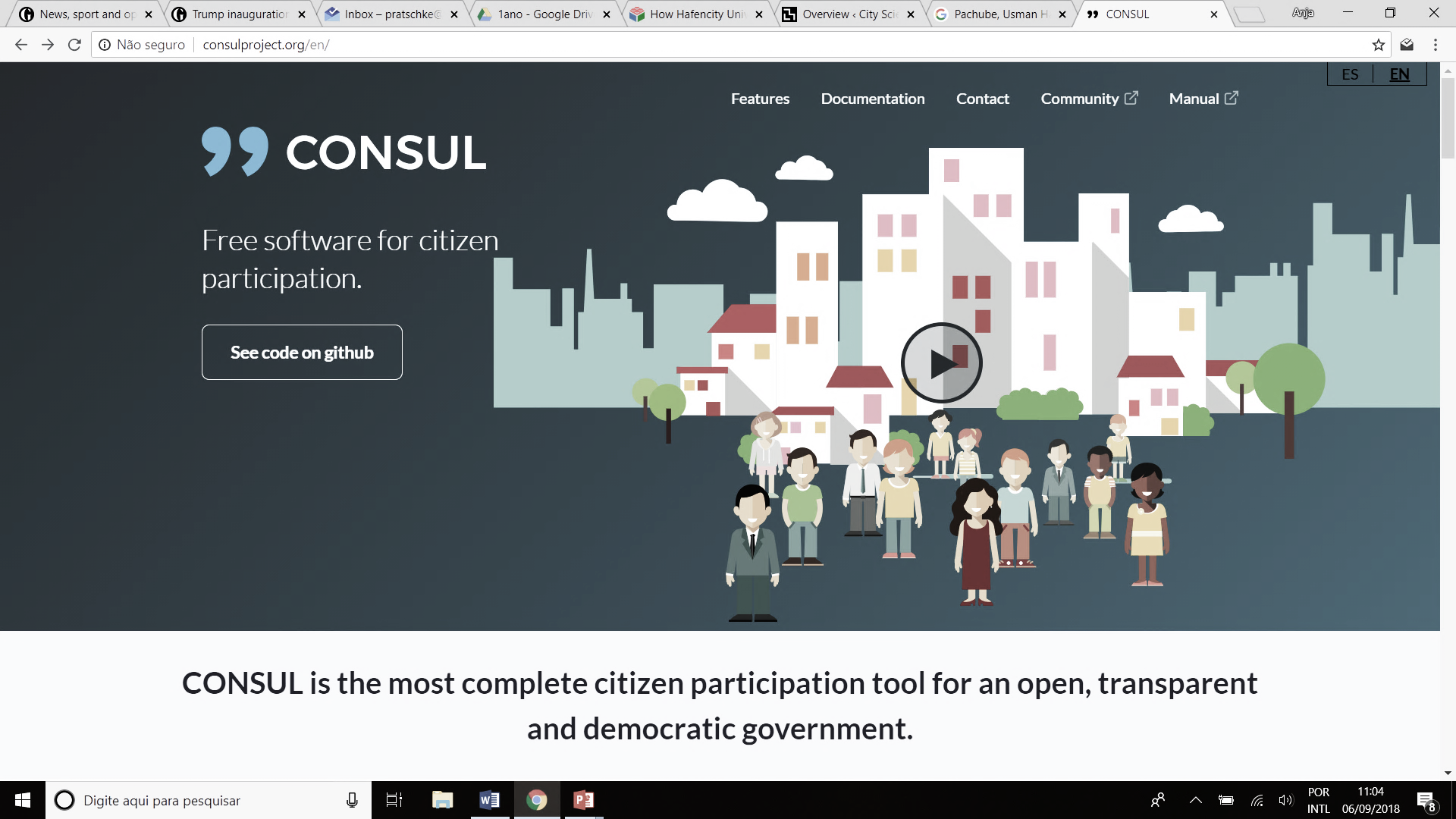 ”Como a vida e a consciência, a comunicação é também uma realidade emergente, um estado de coisas autogerado.”
Niklas Luhmann
[Consul free software for citizen participation. Madrid City Council, 2018]
[Speaker Notes: REFERÊNCIA CONSUL]
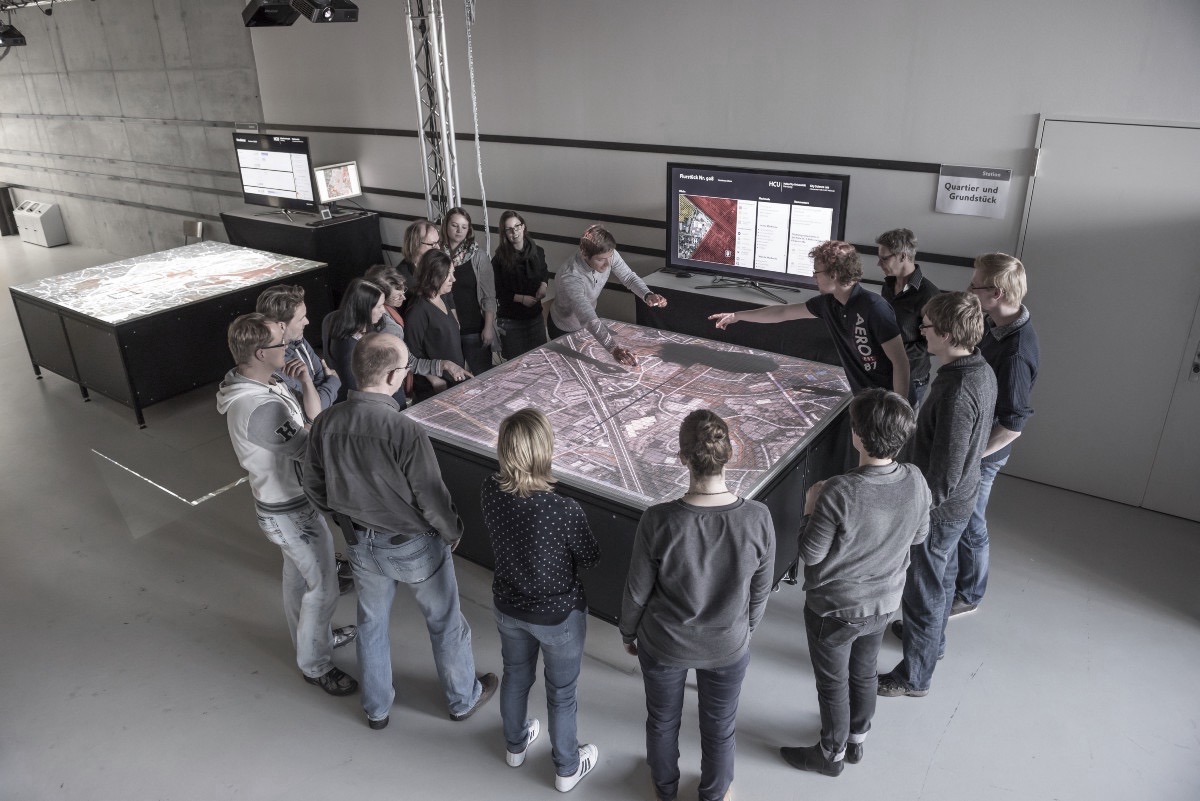 05	BAUKUNST, OU ARTE+CONSTRUÇÃO
Plataformas: metadados e processos decisórios
“Constituição gradual da mente coletiva pelo trabalho em rede, mediante um conjunto de cérebros [...].”
Manuel Castells
[Urban Simulation Platform Space. HafenCity Universität, City Science Lab + MIT CityScope, 2015]
05	BAUKUNST, OU ARTE+CONSTRUÇÃO
Plataformas e performance: colaboração e processos de projeto
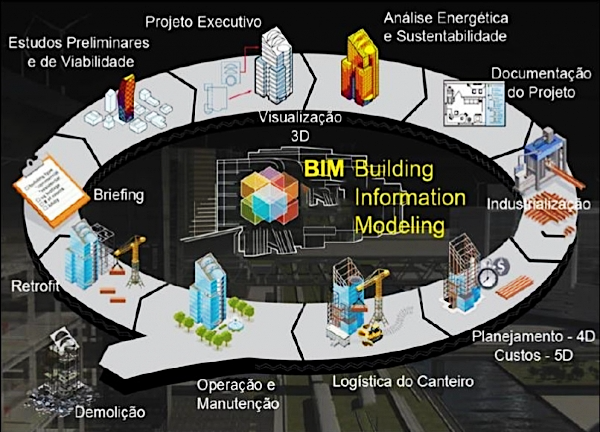 Niklas Luhmann dá ênfase à temporalidade e a natureza dinâmica da comunicação. Esta última consiste em declarações efêmeras, “eventos do sistema [que] desaparecem de momento a momento”.
[Speaker Notes: Organizaçao da informação e]
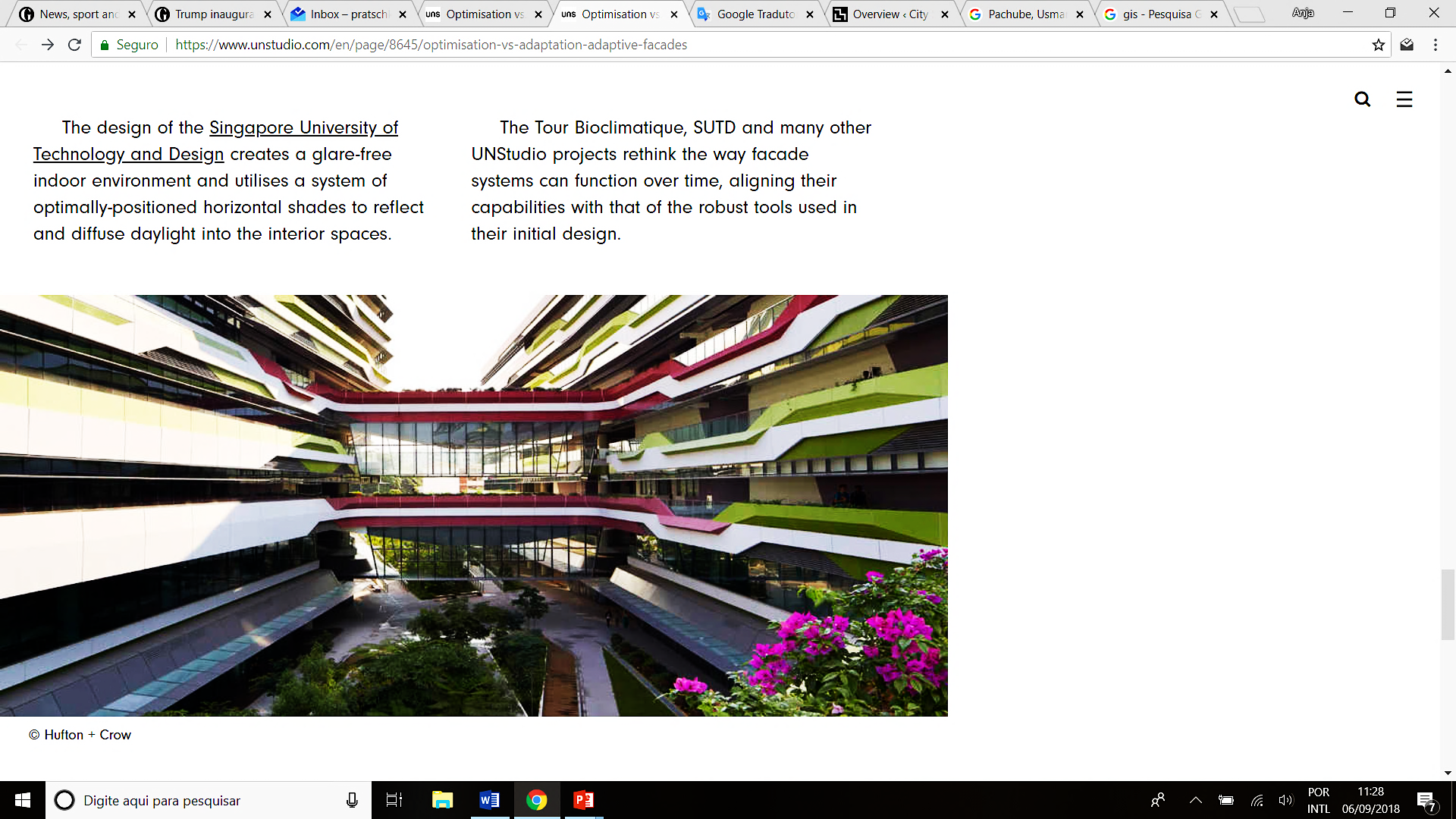 05	BAUKUNST, OU ARTE+CONSTRUÇÃO
Desenvolvimento e fabricação digital
Parametrização, simulação, automação, otimização, adaptação

Produtos 
Programas arquitetônicos e urbanos 
Processos
[UNStudio, Singapore University of Technology and Design, Singapura, 2010-2015]
[Speaker Notes: Critérios de decisão durante o projeto: performance [sol, luz, vento, vistas], cooperação com fabricantes]
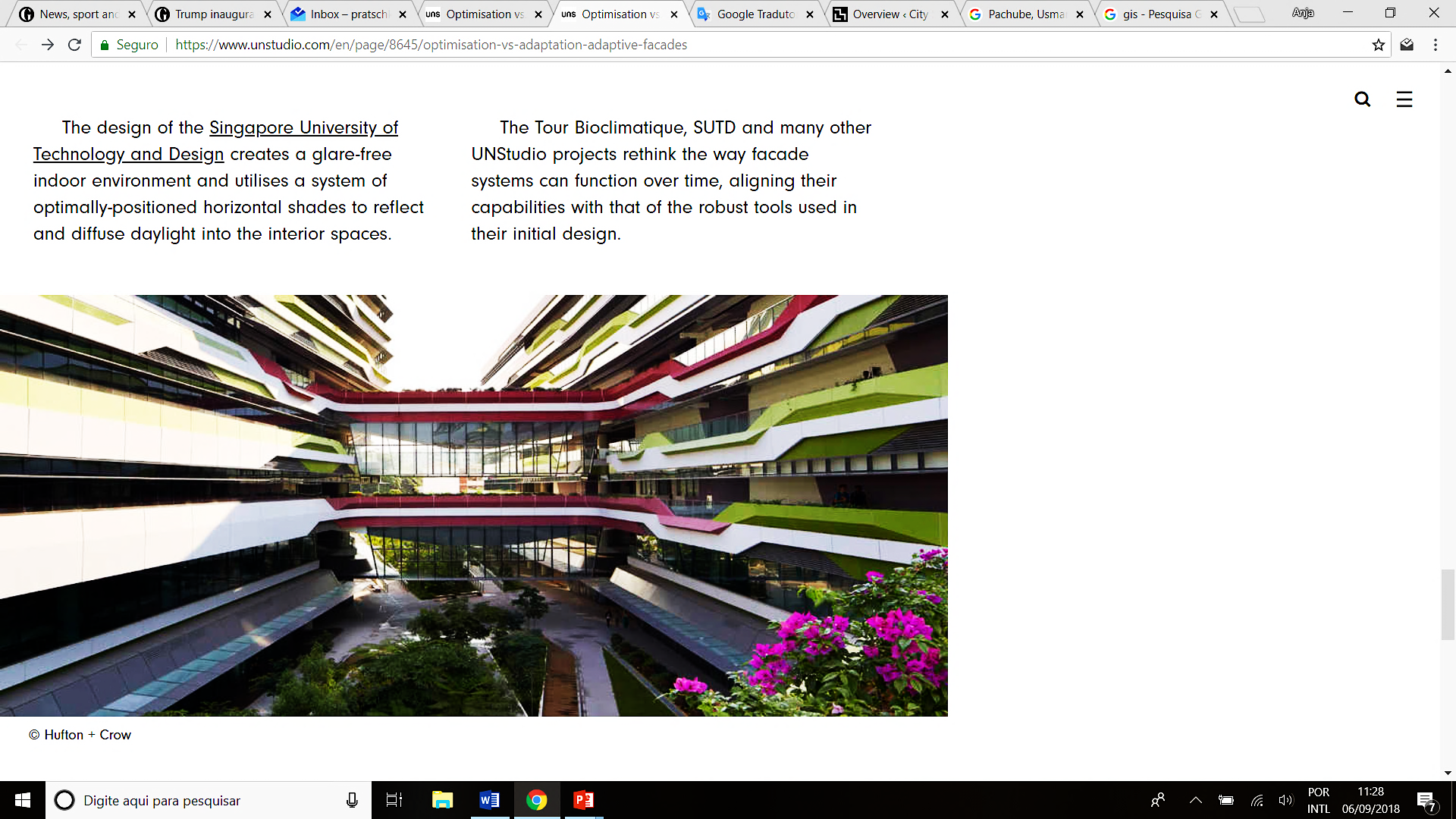 05	BAUKUNST, OU ARTE+CONSTRUÇÃO
Desenvolvimento e fabricação digital
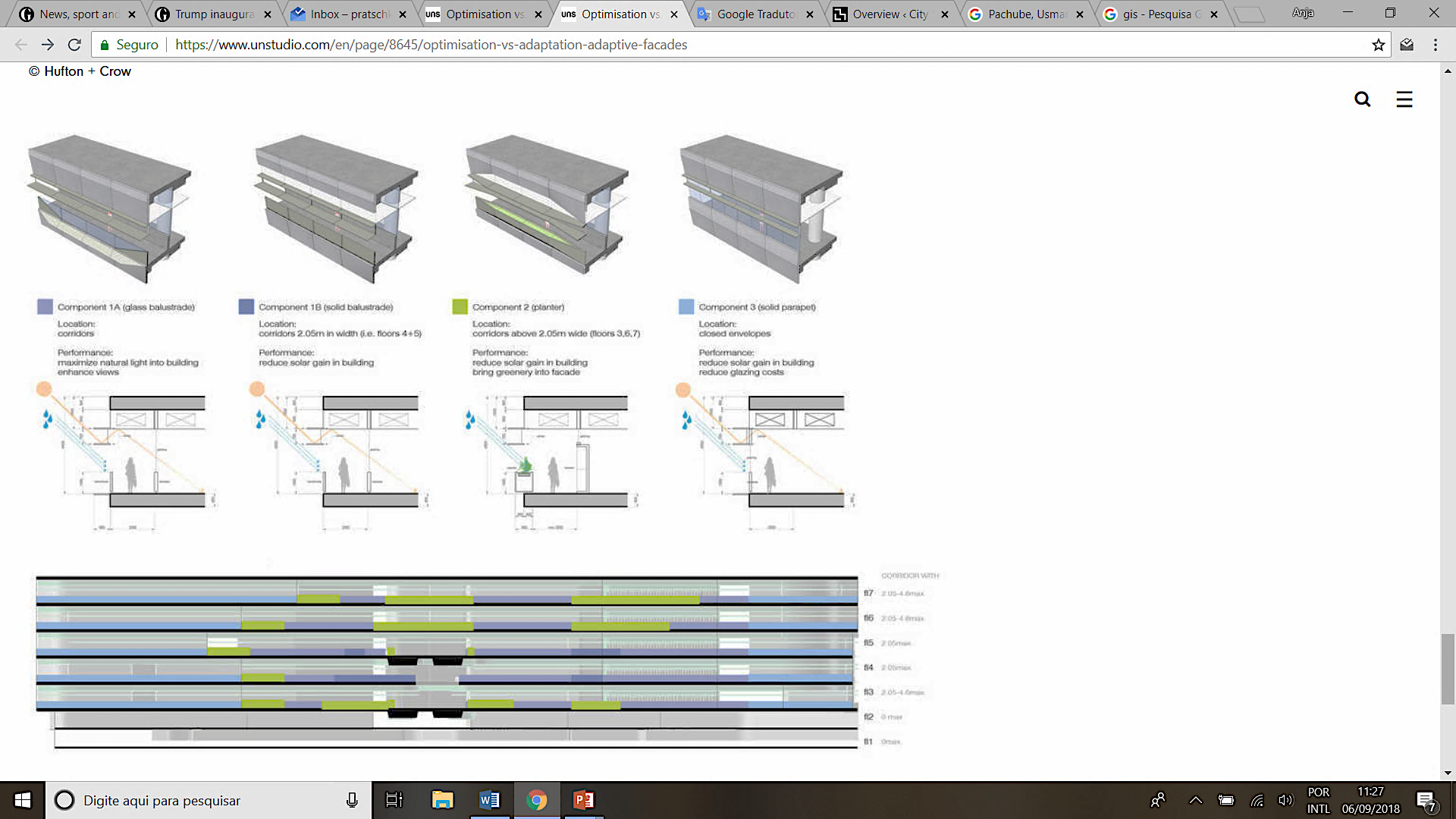 Parametrização, simulação, automação, otimização, adaptação

Produtos 
Programas arquitetônicos e urbanos 
Processos
[UNStudio, Singapore University of Technology and Design, Singapura, 2010-2015]
[Speaker Notes: Critérios de decisão durante o projeto: performance [sol, luz, vento, vistas], cooperação com fabricantes]
CONSIDERAÇÕES FINAIS
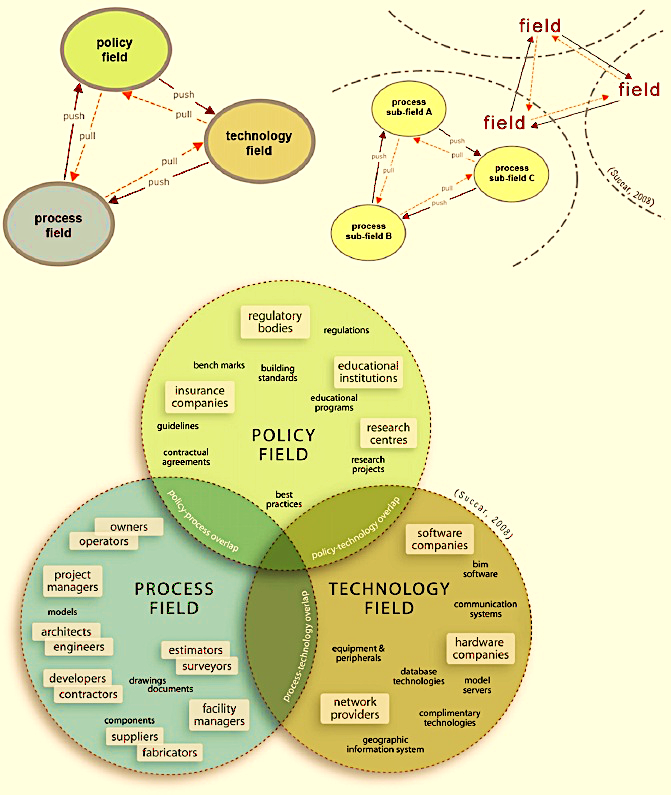 Baukunst, comunicação entre partes
Jack Burnham
....
Ross Ashby
Stafford Beer
Gordon Pask
Gregory Bateson
.....
Nicolas Bourriaud
Estética dos Sistemas
.....
A Máquina Ideal
Modelo de Sistema Viável
Teoria da Conversação
Ecologia Sistêmica
.....
Estética Relacional
[Bilal Succar, 2008]
[Speaker Notes: A mídia influencia a cultura / inclusive a cultura construtiva/ 
Sem integração plena em educação e trabalho, em processos criativos, usamos as técnicas sem seu potencial de transformação e revisão de procedimentos técnicos e conceituais.
re-conectar 
a práxis [prática, material, história ] 
com a techné [conhecimento sistemático]

Diversas teorias oriundas do desenvolvimento computacional, auxiliam na criação de agendas, conceitos e desafios:
Ross Ashby, The ideal machine / Beer Viable system model/ Pask, Conversation theory/ Bateson systemic ecology / Burnham, Systemic esthetics / relational architecture.]
CONSIDERAÇÕES FINAIS
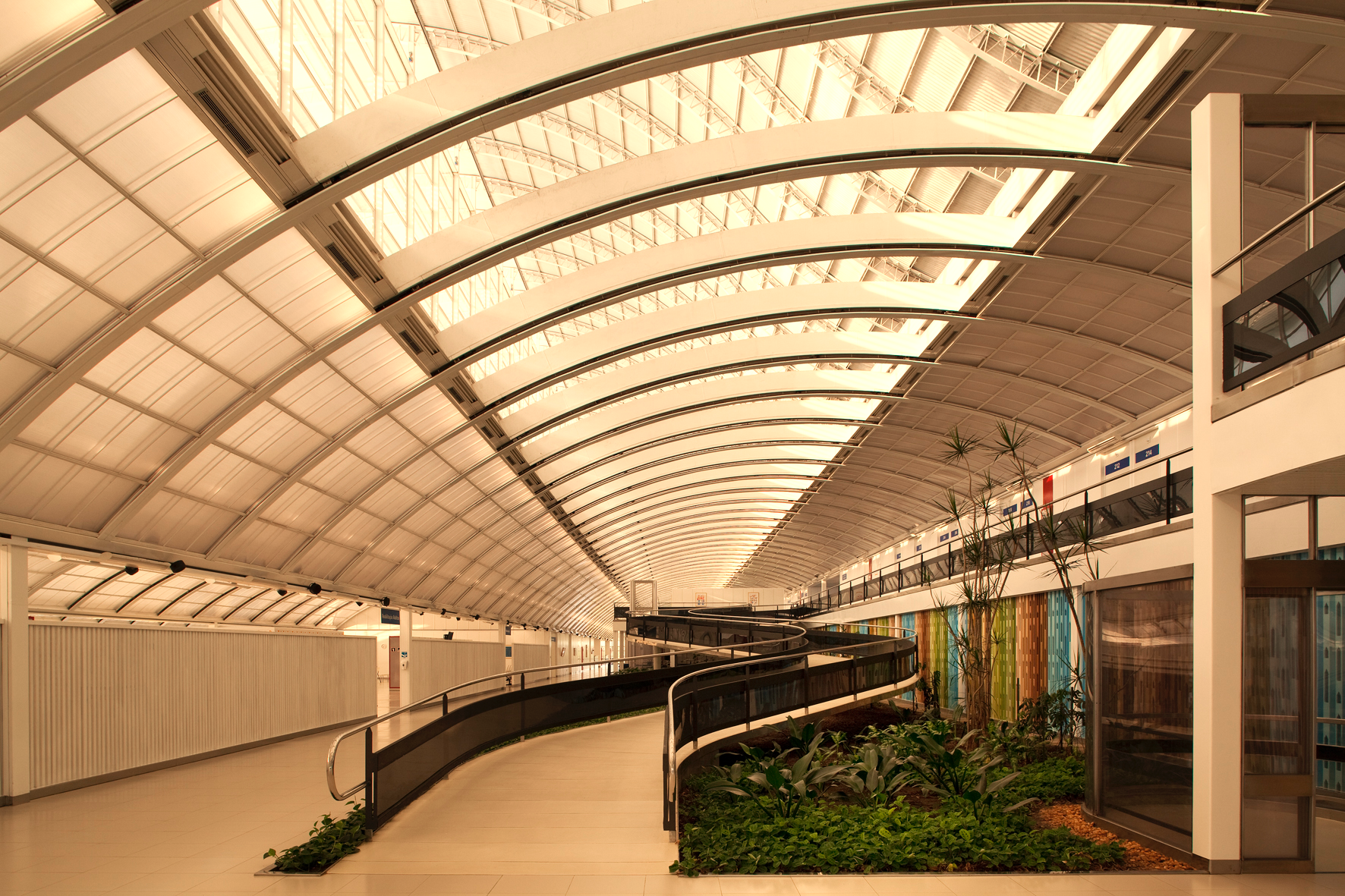 Inovação
Produtos 
Programas arquitetônicos e urbanos 
Processos
[João Filgueiras de Lima Lelé, Hospital Rede Sarah, Brasilia, 2010-2015]
[Speaker Notes: Pensamento sistêmico presente na obra de arquitetos brasileiros. Produziram uma arquitetura absolutamente brasileira. Inovação em processos, programas e produtos. Potencialização possível pelo digital.

Modelo único, a comunicação na era digital, uma outra cultura de fazer arquitetura, automação de processos de decisões através de simulações de subsistemas. Colaboração entre competências desde o inicio do projeto.
Origem Platão, Sistemas de Objetos
Anos 1960 : 
Burnham, system estetics
Jean Baudrillard, le Système des objets 
Revisão da teoria de sistemas e cibernética, para 2. ordem .....
Archigram, Metabolistas, Cedric Price, Yona Friedman, Christopher Alexander, Buckminster Fuller, Nicholas Negroponte, .....

Hoje: programas computacionais  auxiliam ao arquiteto de entender seu trabalho dentro de um sistema.]
Museu Mercedes Benz, Stuttgart
Design paramétrico
Un-Studio
Museu Mercedes Benz, Stuttgart, Arquitetos Un Studio, projeto paramétrico
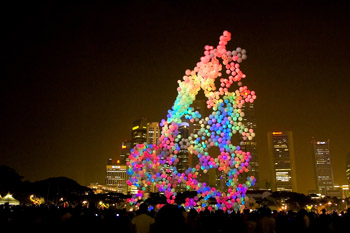 usman haque: http://www.haque.co.uk/burble.php  /  http://umbrellium.co.uk/
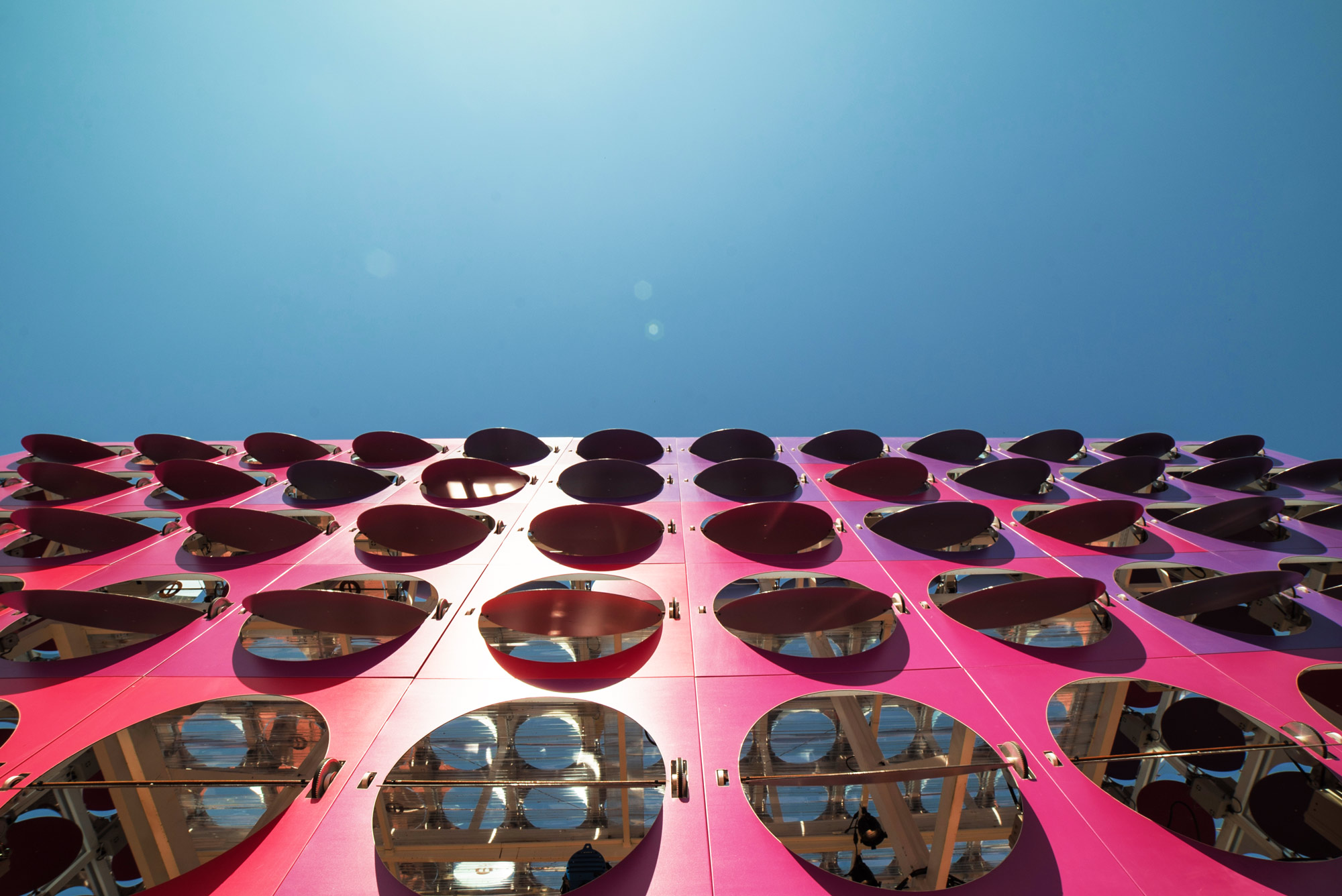 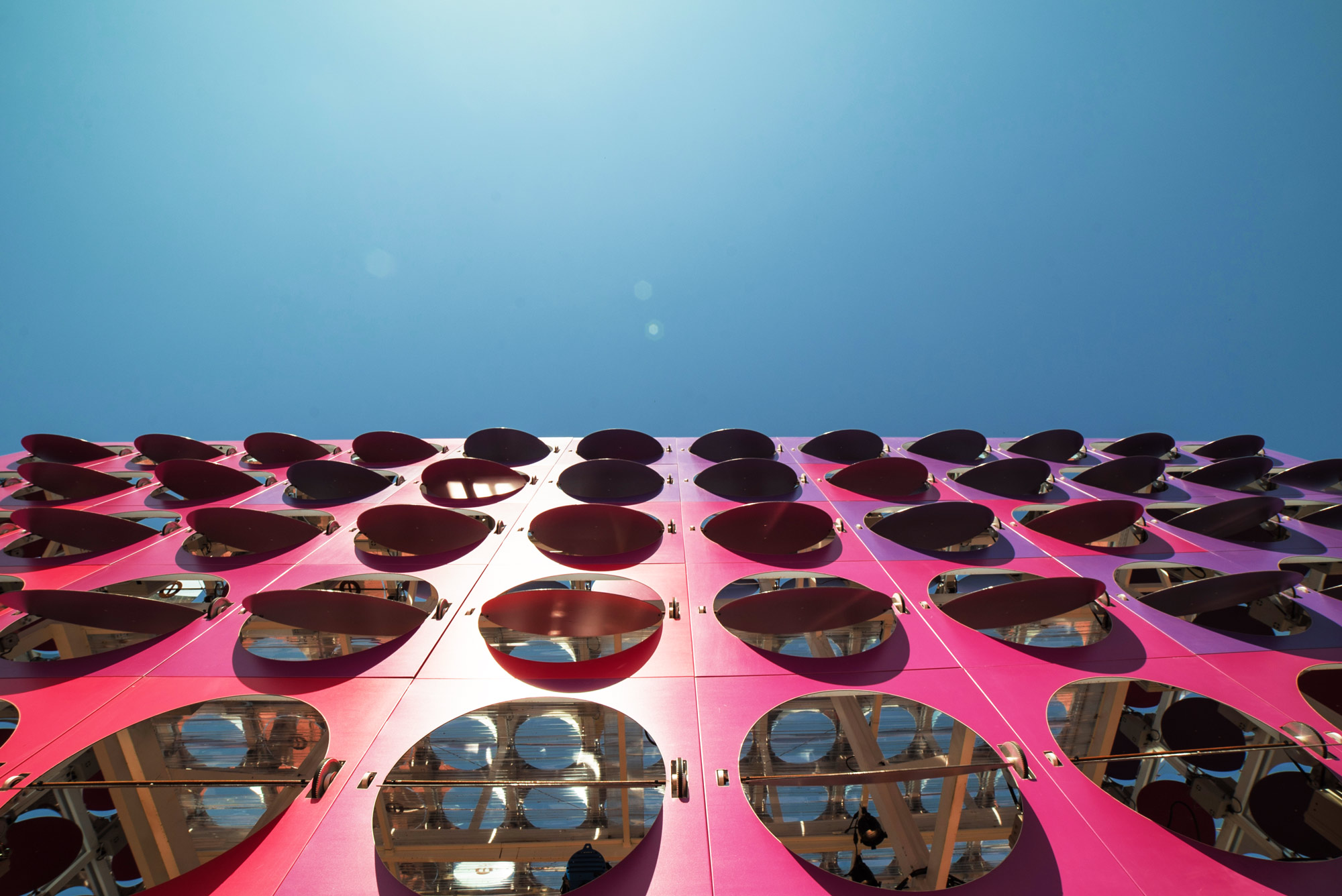 guto requena:https://gutorequena.com/
Referências
BAUDRILLARD, J. Le système des objets. Paris: Gallimard, 1968.
BURNHAM, J. Systems Esthetics. Artforum VIII, set. 1968, p. 31-35.
CASTELLS, M. Creativity, Innovation and Digital Culture: A Map of Interactions. Investigación: Dossie Teles, 2009. Disponivel em: https://bit.ly/2NlBzxM. Acesso em: 05 set. 2018.
GIL, G. Aula Magna na Universidade de São Paulo: Hacker em espírito e vontade. Ministerio da Cultura, 2004. Disponivel em: https://bit.ly/2MUBkdK. Acesso em: 05 set. 2018.
LEVY, P., FERNANDES JR., F. As formas do saber: Arte e Pensamento. Vídeo. São Paulo: Franmi, 2000.
LEVY, P., FERNANDES JR., F. As formas do saber: Educação. Vídeo. São Paulo: Franmi, 2000.
LEVY, P., FERNANDES JR., F. As formas do saber: Tecnologia. Vídeo. São Paulo: Franmi, 2000.
LEVY, P., FERNANDES JR., F. As formas do saber: Trabalho. Vídeo. São Paulo: Franmi, 2000.
LUHMANN, N. Theories of distinction: Redescribing the descriptions of modernity. Stanford: Stanford University Press, 2002.
SHINER, L. The Invention of Art: A cultural History. Chicago: The University of Chicago Press, 2001.
SUCCAR, B. Building Information Modelling framework: A research and delivery foundation for. Automation in Construction, Newcastle, Australia, 10 out. 2009. 357–375.
UNSTUDIO. Optimização versus adaptação,  Singapor University of Technology and Design, Un Studio. Disponivel em: https://bit.ly/2oPFx40 Acesso em: 05 set. 2018.
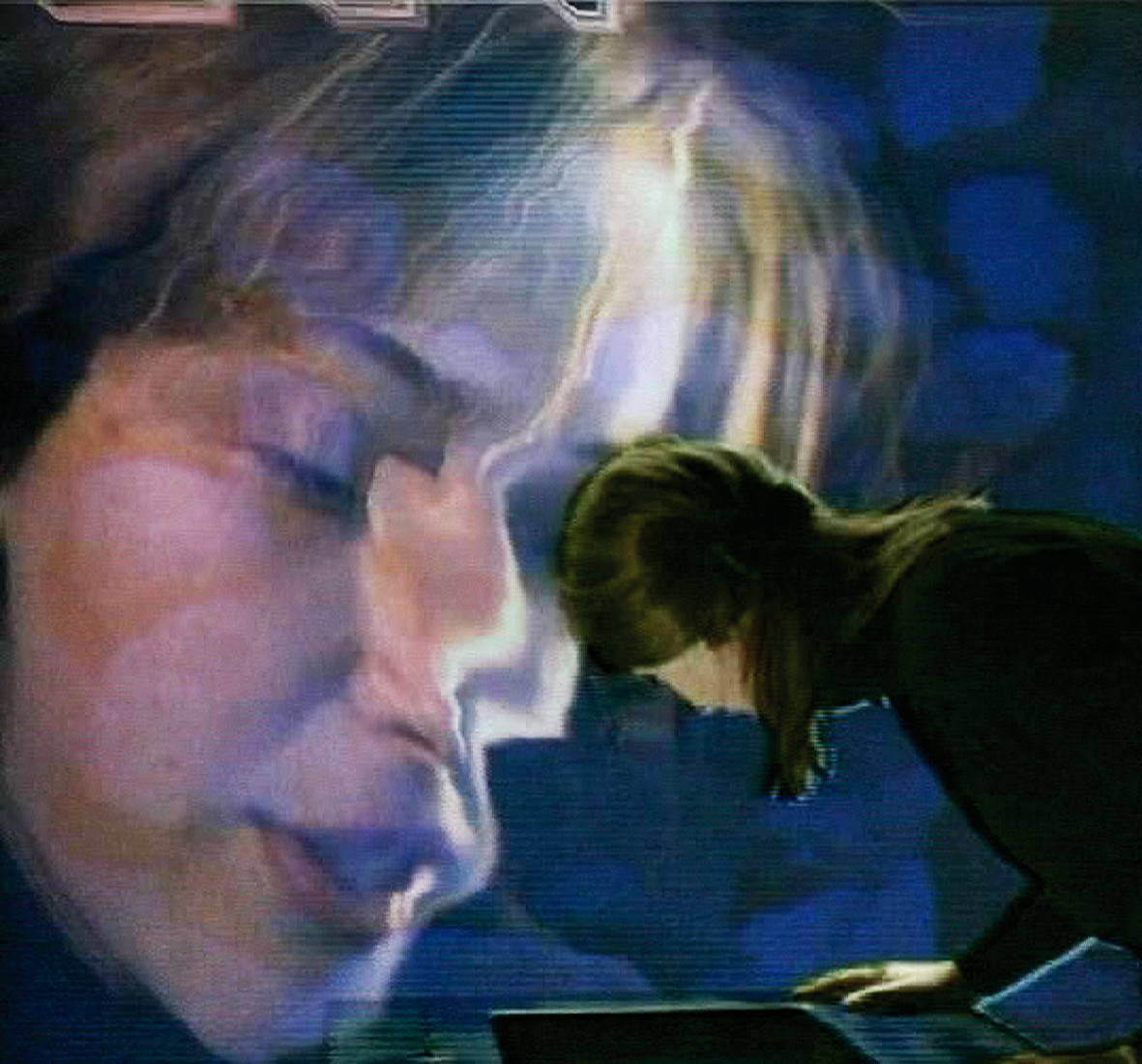 Cultura e mídia digital do objeto ao sistema ProfA. DrA. Anja Pratschke